ФРАНЦИЯ!
Работу по окружающему миру на тему:
 «Страны мира» 
Выполнила: Полушкина Кира 
Ученица 2 класса «А»
Страна-Франция.
Столица - г.Париж
Материк – Евразия.
Девиз – «Свобода, 
равенство, братство».
Государственный флаг и герб:
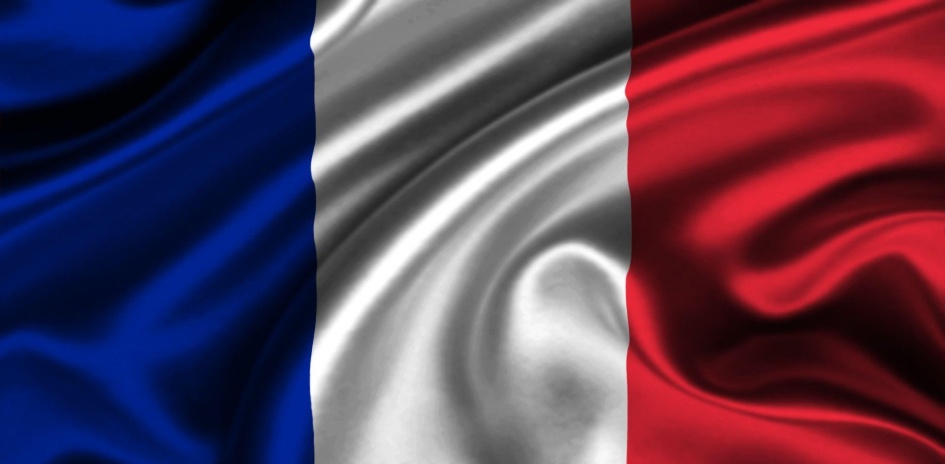 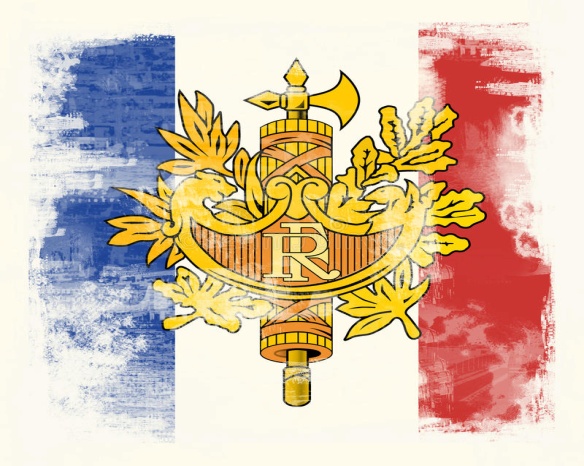 Достопримечательности Франции
Эльфелевая башня
Диснейленд
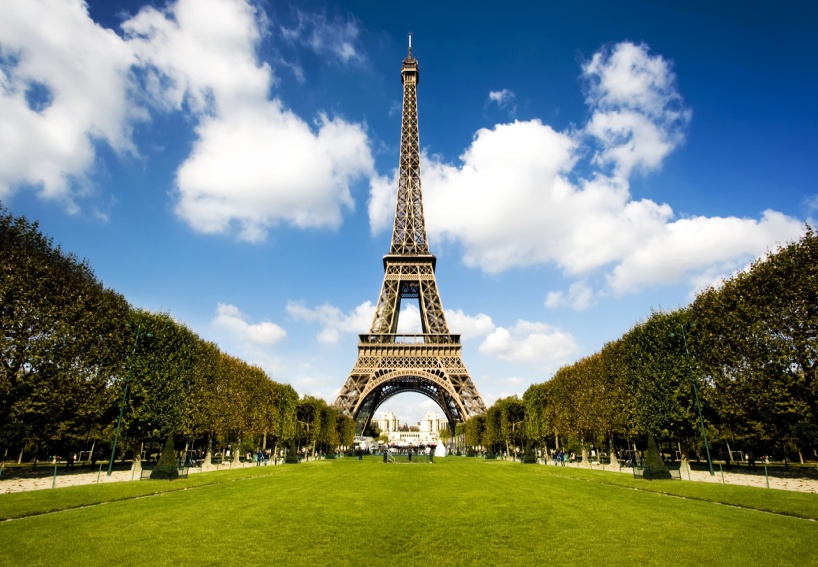 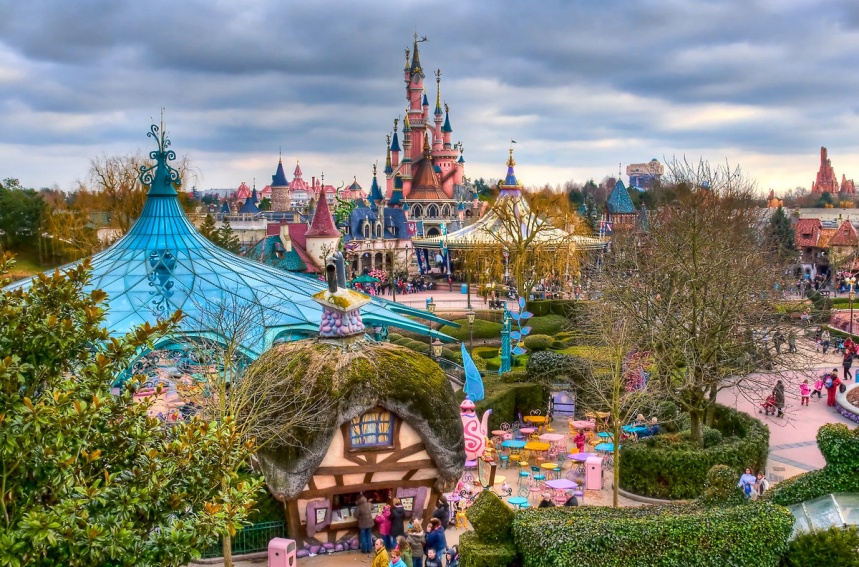 Музей Лувр
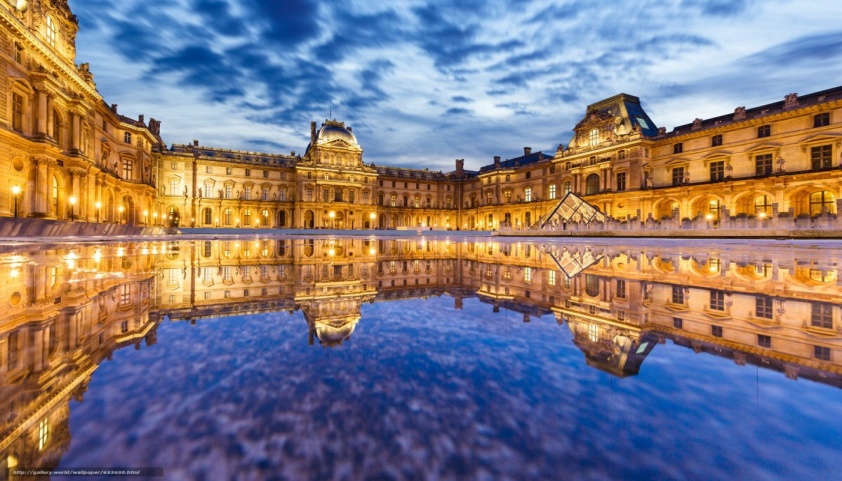